Making the most of unique collections : developing new roles and approaches at LSE
Martin Reid, Deputy Director
Anna Towlson, Archive & Special Collections Manager
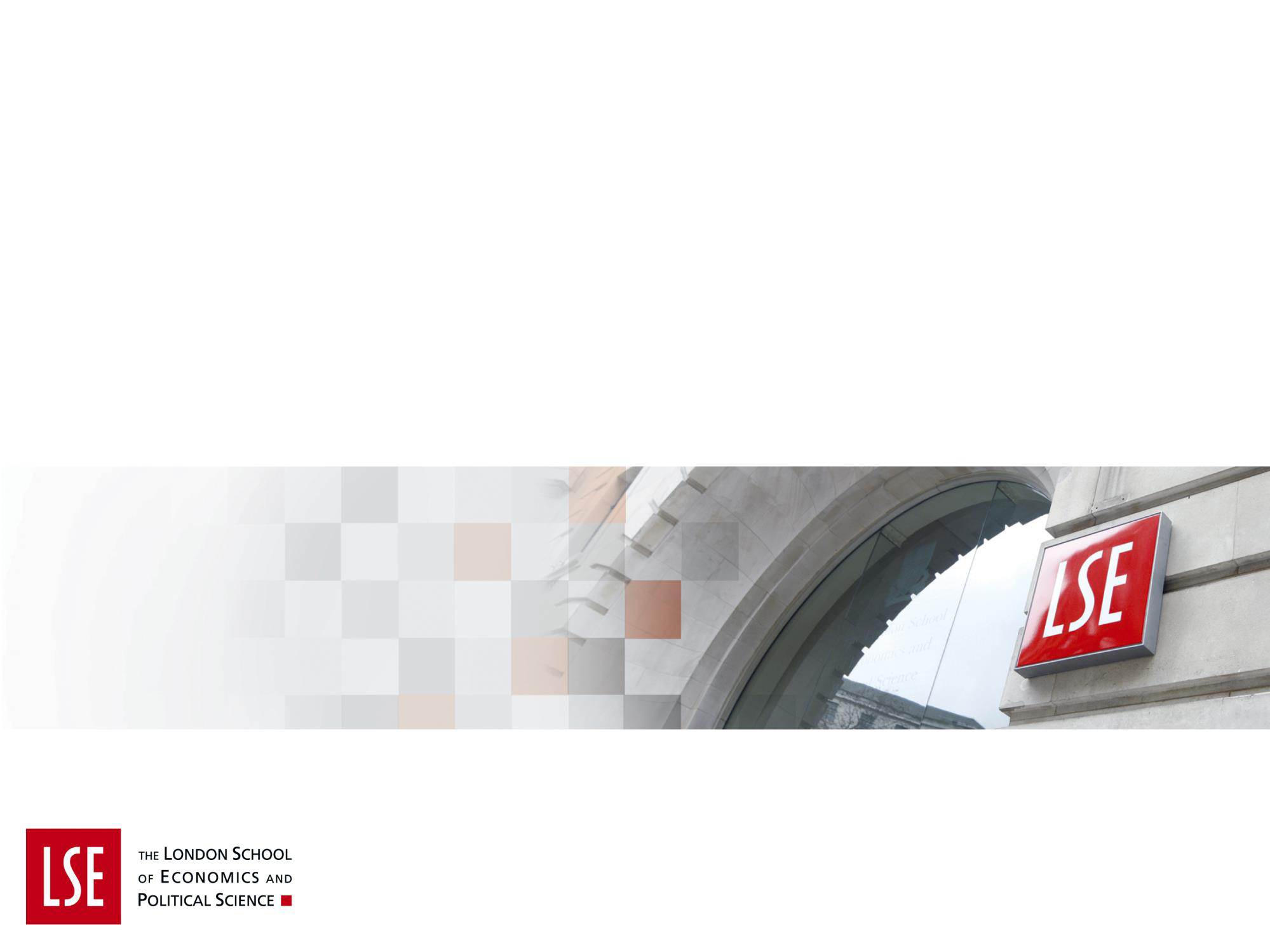 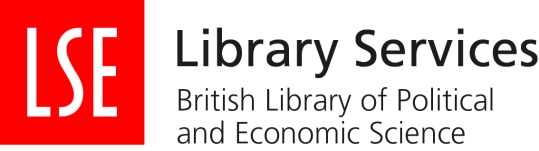 27 September 2018
Overview
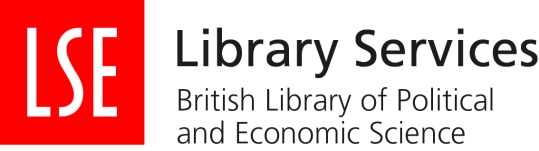 Background and context – LSE and its Library

Drivers for change

New roles 

Collection evaluation

Achievements

Challenges

Future plans
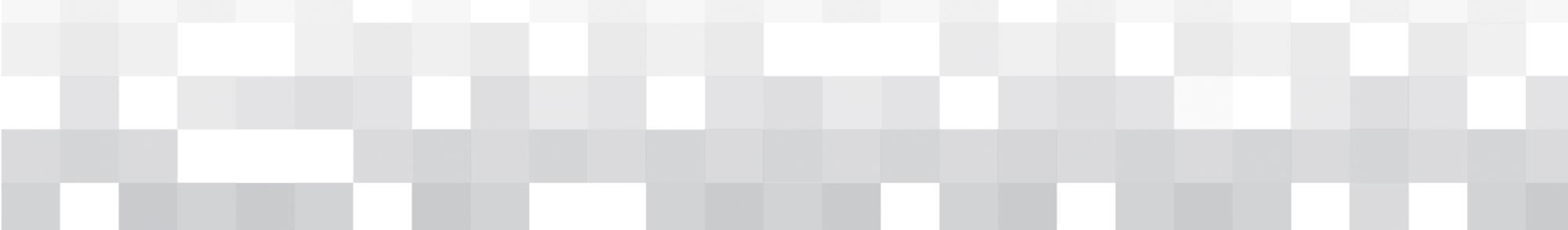 Institutional context
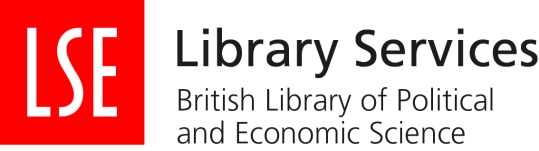 London School of Economics and Political Science (LSE)

World leading social science university founded in 1895

Dedicated to the betterment of society through study and analysis of social issues

Highly international staff and student body
- 11,000 students (5000 undergraduate, 6000 postgraduate)
- 3300 academic and support staff
- 23 academic departments & institutes
- 22 research centres
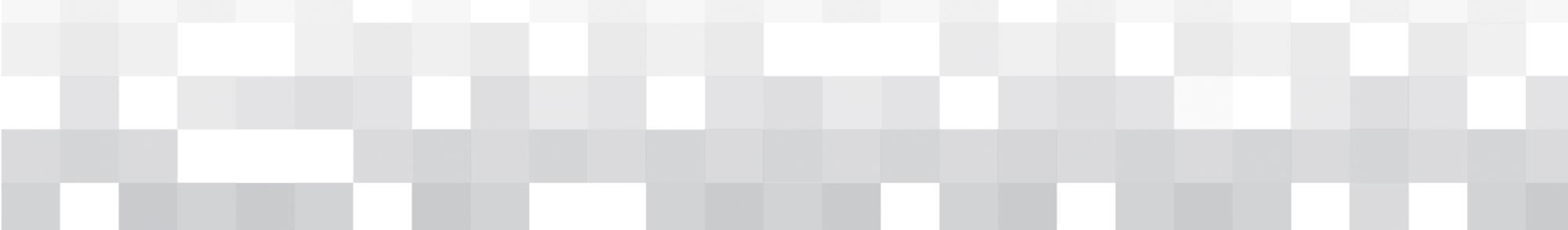 Institutional context
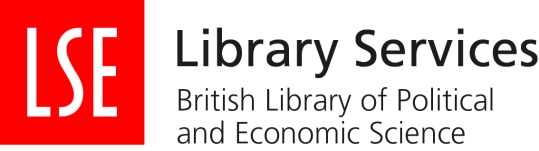 British Library of Political and Economic Science (BLPES) 

Founded in 1896 to systematically collect material from around the world on the subjects studied by the School

World class collections across the social sciences
164,000 e-journals
200+ databases
1,500,000+ printed items (books, journals, pamphlets), + archives, photographs and museum objects

One of five national research libraries   

Supports LSE research and teaching

Open to external researchers and the public
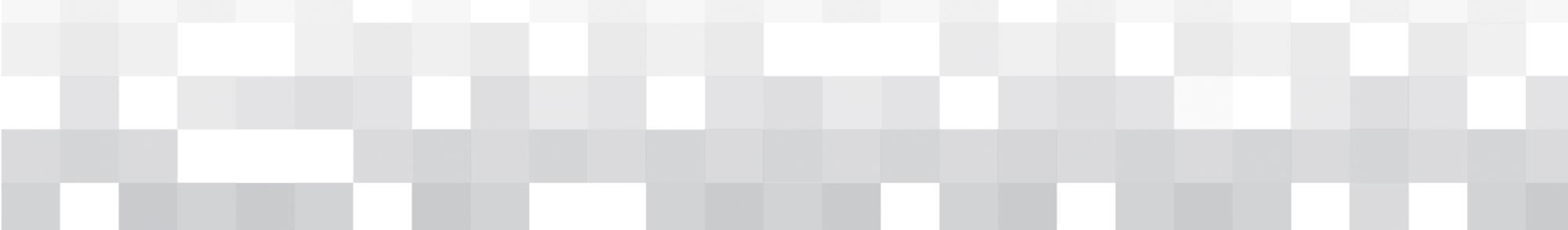 Drivers for change
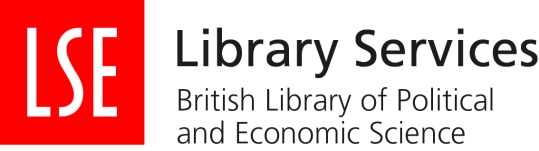 Acquisition of The Women’s Library in 2013
Internationally significant collection on the history of women’s suffrage and activism
60,000 print volumes
500 archive collections
Museum objects

Creation of Library exhibition gallery 2014/15

Digital shift 

Student experience

Reimaging Library space
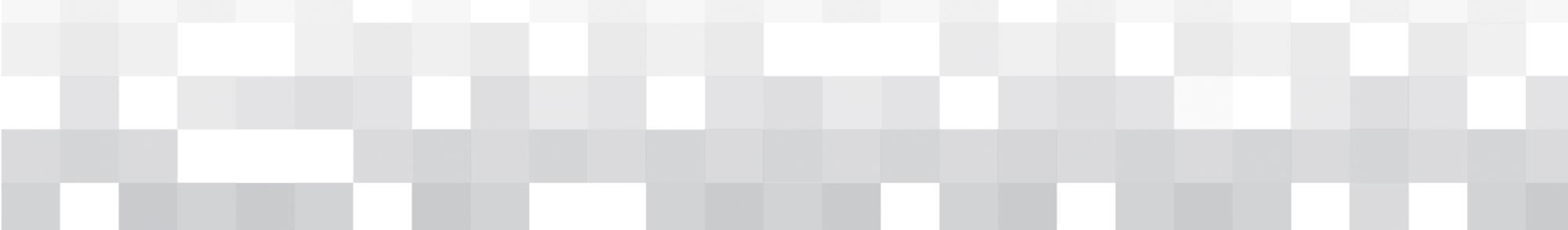 Strategic response
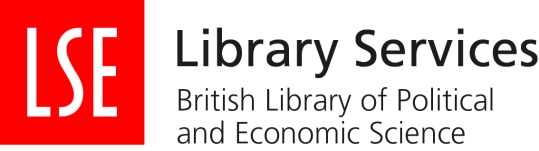 Renewed focus on collections in Library Strategy for 2015-2020

Give unique and distinctive collections (UDCs) a greater role in education, research, public engagement, fundraising 

Carry out a comprehensive collection evaluation

Adopt an integrated, thematic approach to understanding and management of primary sources – archives and special collections, print

Create new job roles to research, develop, promote UDCs
Curators
Education & Outreach Officer 

Redefine relationships between academic liaison team and archives
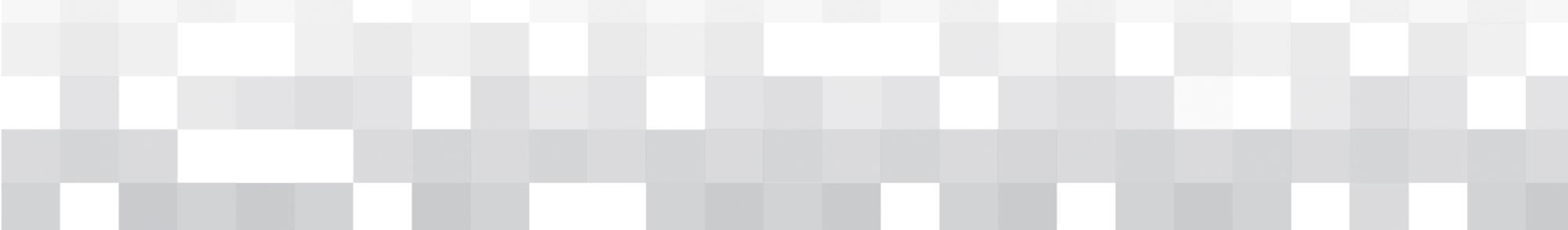 New role - Curator
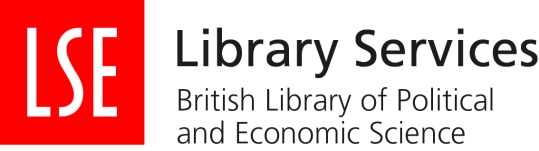 Conceived as a collection/content specialist for unique and distinctive collections (UDCs) spanning print, archives and special collections 

Aim to bring a more integrated approach to the development, management, exploitation of collections

Key responsibilities
Research collections
Identify UDCs and build strengths
Promote use of UDCs - incorporate into teaching 
Raise awareness of UDCs – contribute to education and outreach programme
Identify priorities for digitisation

Thematic approach/responsibility – core areas of collection strength
Economic and social policy
Politics and international relations 
Equality, rights and citizenship
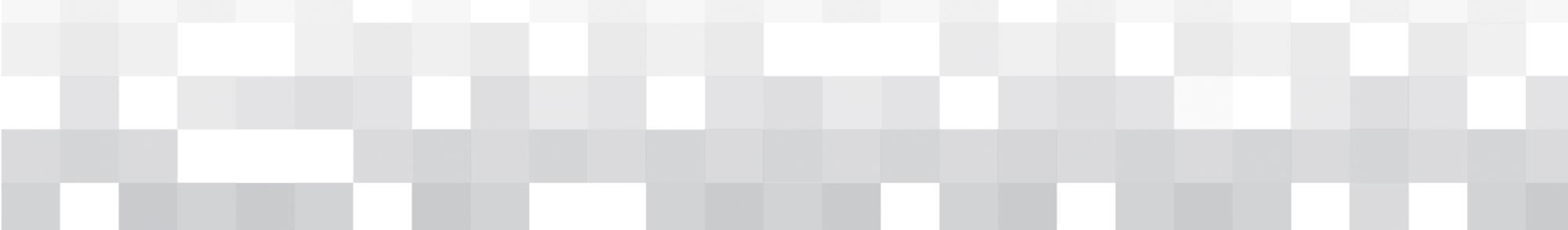 New role - Curator
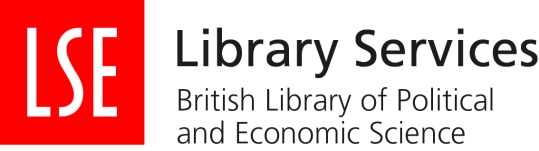 Relationship with other roles
Liaison: builds expertise and credibility
Learning Support: contributes to skills training 
Outreach: provides content, exhibitions

Reallocation of responsibilities within Archives team - frees resources to focus on cataloguing and description

Implementation
Three posts – one for each thematic area
No additional resources – convert existing posts
Develop job description
Recruit from existing Archives and Liaison/collection development teams
Appointments in place January 2016
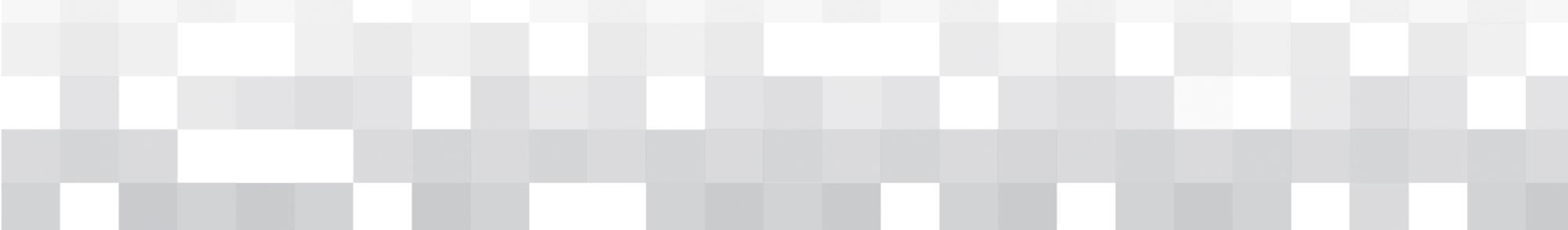 New role – Education & Outreach Officer
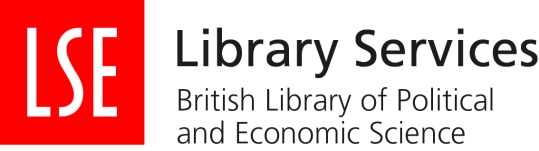 Develop and deliver learning programme to engage schools and community groups with LSE collections
 
Develop digital resources for teachers and schools

Lead Library’s public events programme – lectures, talks, workshops etc.

Liaise with LSE Widening Participation and Events teams 

Assist with exhibitions programme

Implementation
Fixed-term post funded by national funding agency’s Higher Education Museums Galleries and Collections fund 
First appointment for 2 years in 2015
Funding renewed for 5 years in 2017
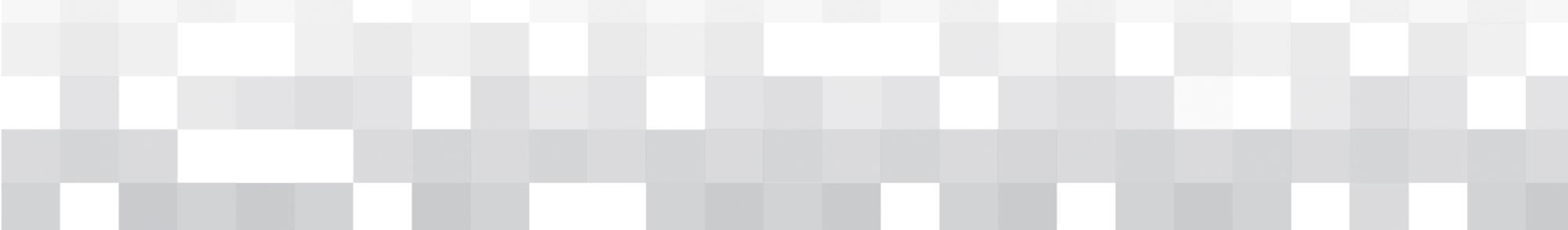 Collection evaluation
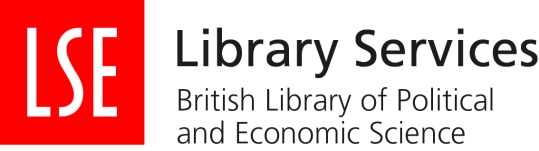 Comprehensive assessment of intellectual value and significance of collections

Aim: 
Identify/clarify unique and distinctive collections
Prioritise material for retention, storage and disposal to enable effective stock and space management
Prioritise material for digitisation

Use a four level hierarchy:
Flagship
Heritage
Current research and teaching
Low priority
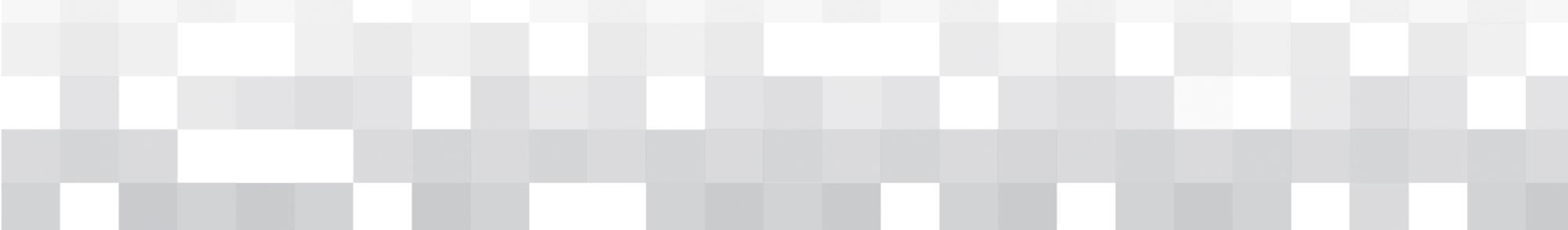 Our Flagship collections
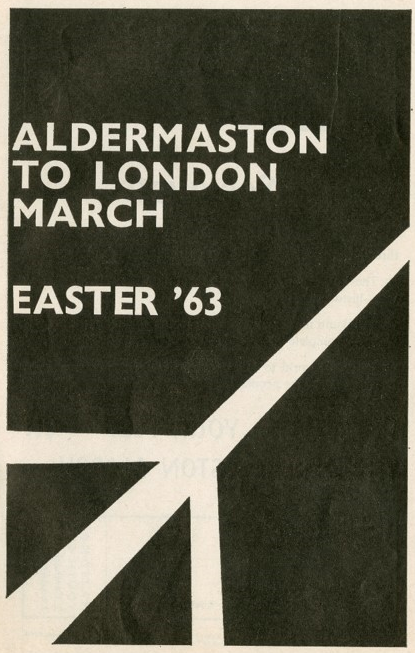 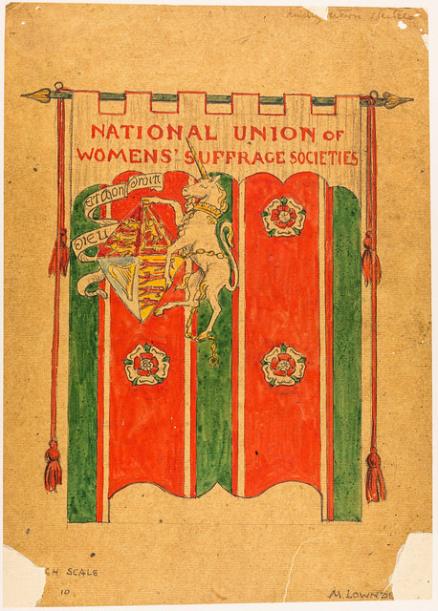 Public engagement – exhibitions and events
Impact – Journeys to Independence
I wanted to express my thanks and appreciation for 
the splendid exhibition you have put on to mark the 
70th anniversary. It is a wonderful celebration of the 
special relationship between South Asia and LSE

As an Indian at LSE, it is incredible that a non-British
perspective is being presented. It  makes me proud to 
go to LSE and to be an Indian.
Public engagement – exhibitions and events
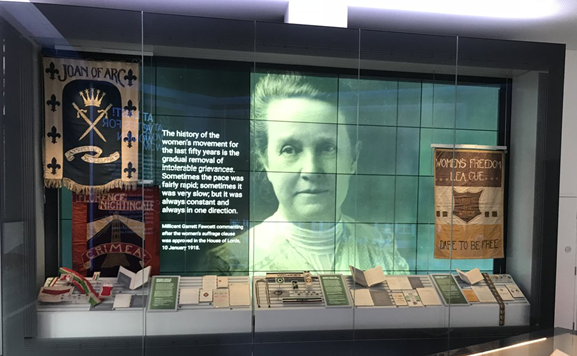 Impact – At Last! Votes for Women
Transforming hour in this room, Katie’s diary is
extraordinary. This exhibition is realk and true. I
feel very lucky to be a free woman reading their 
history and courage.

This gives me hope that one day those of us 
fighting for women’s voices in Kenya will prevail

Women still need to fight for parity in work, pay, 
pensions, benefits and society. Use your vote!
Digital exhibits
Supporting learning – LSE, HE and beyond
Impact – universities
“Reading through many pieces of saved literature 
cemented many aspects of the movement we were
studying in my mind. It was by far one of my favourite
seminar classes as engaging with real history and real
historical artefacts is far more interactive and engaging 
than sitting and listening”

‘The feedback for the course this year has exceeded 
all my expectations and every single student
commented on how much they got out of their 
encounters with the archive.’
Impact - schools
It was amazing to handle the objects. I 
discovered a lot more about the 
Suffragettes.

The thing that will stay with me most is
the letter from Sylvia Pankhurst in jail. 
She says ‘I am fighting, fighting, fighting’.

Loved loved love d seeing the REAL 
LIFE diary the suffragettes kept in prison.
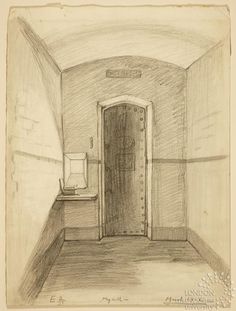 Supporting research
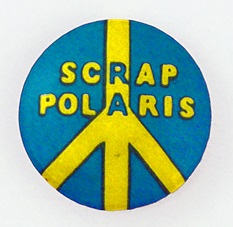 Building collections…
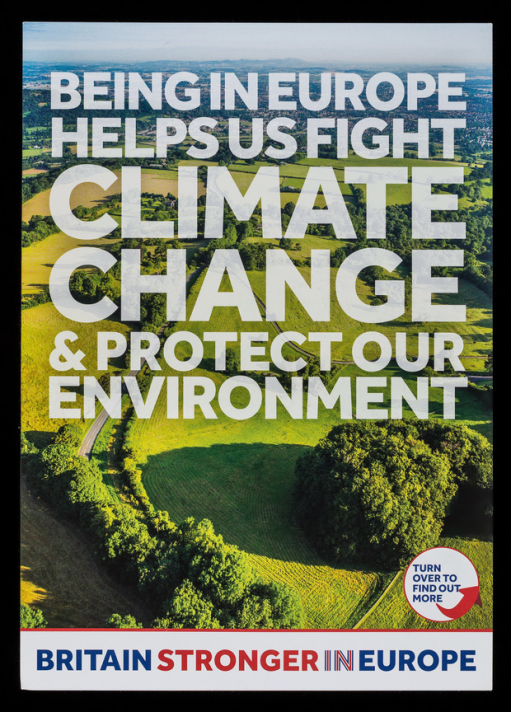 …and online resources
Challenges
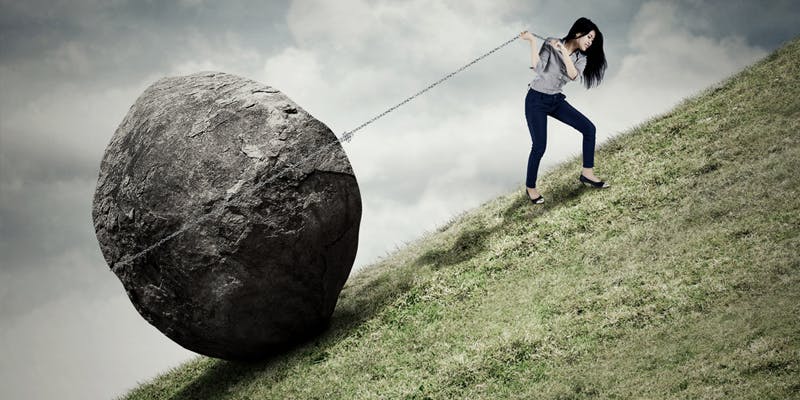 Future plans
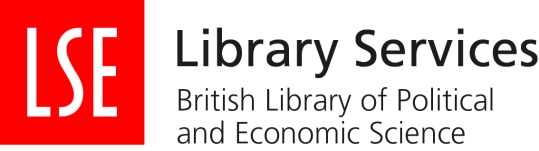 Building on Collection Evaluation
Collection/space management
Content review
Active UDC acquisitions strategy
Priorities for tackling uncatalogued material

Contribution to curriculum development 
Archives in Teaching initiative

Digitisation roadmap
Establish priorities
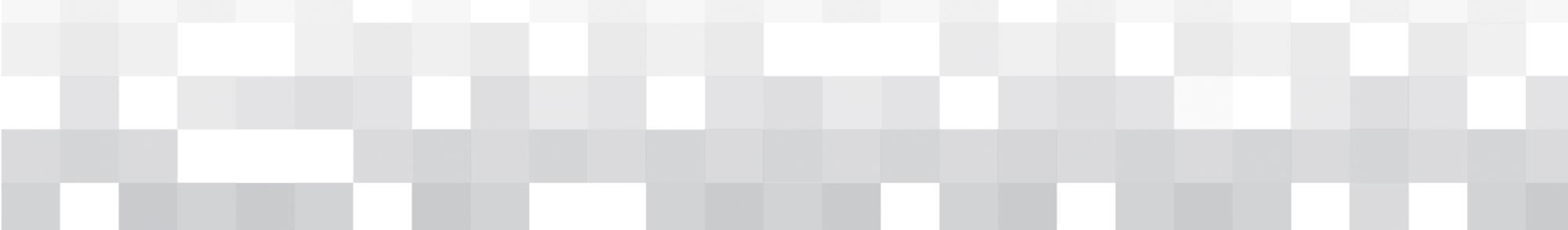